Unit 2   Hobbies
What's your hobby?
WWW.PPT818.COM
教学目标：
1. 能听懂、会说并认读单词：hobby, paper cutting, uncle, aunt, cook.
2. 能够听懂、会说、认读并理解句型： “ What’s your hobby？” “My hobby is dancing.” “I like reading.”
Review
do
doing
play
playing
run
running
dance
dancing
skip
skipping
I like skipping. Do you like skipping？
小朋友，你的爱好是什么呢？
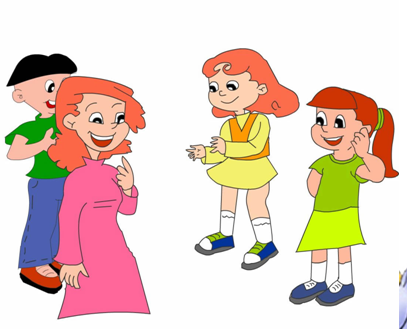 What’s your hobby？
你的爱好是什么？
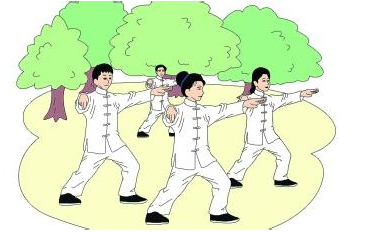 My hobby is reading.
我的爱好是读书
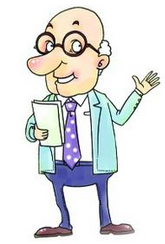 我们也可以这样说：
I like reading.
比比看谁说得好
Hobby, hobby, 
What’s your hobby?
Reading, reading, 
My hobby is reading.
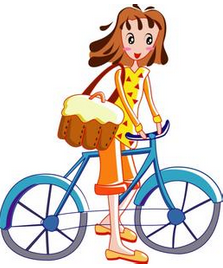 aunt
婶；姑；姨
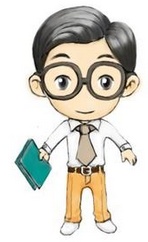 uncle
叔；伯；舅；
姑父；姨夫
paper cutting
剪纸
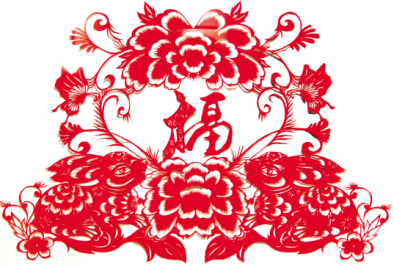 回答问题：
Grandpa’s hobby is_______________.
Grandmas hobby is__________________.
Uncle’s hobby is____________________.
Aunt’s hobby is_____________________.
doing Taijiquan
paper cutting （剪纸）
reading
cooking
Let’s talk
My hobby is dancing.
What’s your hobby?
Do you like running?
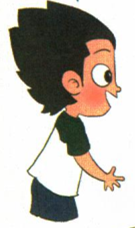 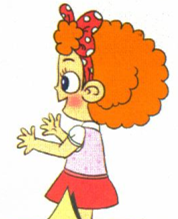 Let’s copy
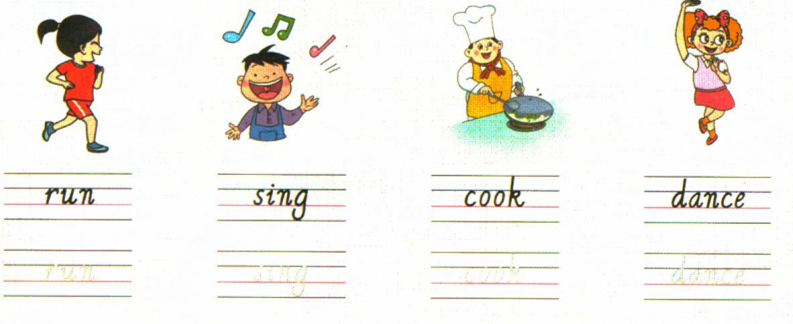 Homework
模仿跟读课文录音。
2. 用所学的英语，调查一下朋友的业余爱好。
Thank You